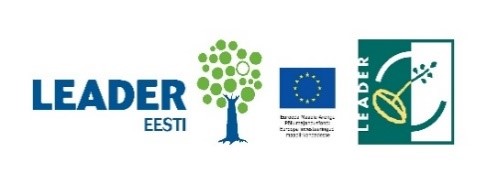 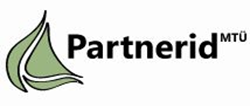 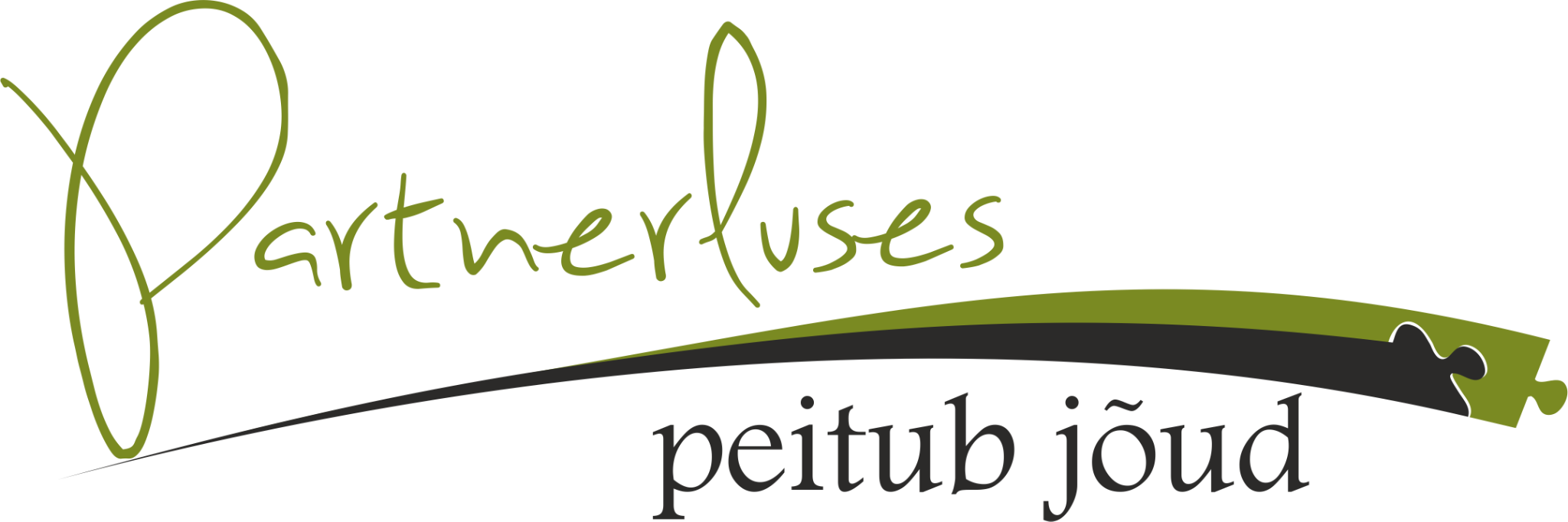 29.APRILL 2022 
ROELA RAHVAMAJA
KES ME OLEME?
MTÜ Partnerid on asutatud 4.mail 2006.a. 28 liikme poolt.
29.04.22 seisuga on Partneritel liikmeid kokku 57, neist KOV 4, MTÜ 31 ja 22 ettevõtjat
Tegevuspiirkond: Rakvere vald, osaliselt Haljala, Vinni ja Viru-Nigula vallad
01.01.22 seisuga elas meie tegevuspiirkonnas 16 954 inimest.


 


n Partneritel liikmeid kokku 54, neist KOV 4, MTÜ 31 ja 19 ettevõtjat
   Tegevuspiirkonna elanike arv 01.01.2020 seisuga on 16 951.
   PARTNERID:  endised Haljala, Kunda, Rakvere, Sõmeru, Vinni ja Viru-Nigula vallad.
   Haldusreformi järgselt on meie tegevuspiirkond kaetud Rakvere valla ja osaliselt Haljala, Vinni ja Viru-Nigula   valdade territooriumiga.
 on asutatud 4.mail 2006.a. 28 liikme poolt.
   09.03.2020 seisuga on Partneritel liikmeid kokku 54, neist KOV 4, MTÜ 31 ja 19 ettevõtjat
   Tegevuspiirkonna elanike arv 01.01.2020 seisuga on 16 951.
   PARTNERID:  endised Haljala, Kunda, Rakvere, Sõmeru, Vinni ja Viru-Nigula vallad.
   Haldusreformi järgselt on meie tegevuspiirkond kaetud Rakvere valla ja osaliselt Haljala, Vinni ja Viru-Nigula   valdade territooriumiga.
MEIE EESMÄRGID 2014-2022
kohaliku elu arendamine,
tegevuspiirkonna elanike heaolu suurendamine,
elukeskkonna parandamine,
maaelu säilimisele ja taaselustamisele, tasakaalustatud ning säästvale arengule kaasaaitamine,
sotsiaalse sidususe suurendamine, 
maamajanduse ning tööhõive eelduste arendamine.
   Partnerite strateegia 2014-2020 kinnitati 27.10.15 üldkoosolekul ja strateegia 2014-2022 muudatus kinnitati 25.06.21 üldkoosoleku poolt.
VISIOON: Aastal 2022 on MTÜ Partnerid tegevuspiirkonnas partnerlusel põhinev elamisväärne elukeskkond, konkurentsivõimeline ettevõtlus ja jätkusuutlikud kogukonnad
EELARVE KOKKU:     4 063 615 eurot

s.h. Partnerid 20%         781 359 eurot
       Projektid  80%      3 125 434 eurot
       Taastevahendid      156 823 eurot


VALDKOND  1: Elukeskkonna arendamine 56%     1 826 054 eurot

s.h.  M 1.1 Elukeskkonna investeeringud 43%       1 423 427 eurot
        M 1.2 Kohaliku kultuuri arendamine 13%           402 627 eurot

VALDKOND 2: Ettevõtluse arendamine 35%                              1 160 874 eurot

s.h. M 2.1 Ettevõtluse investeeringud 33%                                1 083 334 eurot
       M 2.2 Ettevõtlikkuse ja konkurentsivõime tõstmine 2%         77 540 eurot

VALDKOND 3: Koostöö arendamine 5%                                       138 505 eurot

VALDKOND 4: Taastevahendid                                                       156 823 eurot
L-VIRU TEGEVUSRÜHMADE EELARVED
                          2015-2022
TR                                    EELARVE                          EL.ARV                      EELARVE                             PROJEKTID                           TOETUS
                                                                                           01.01.15
ARENDUSKODA     3 685 160            14 320             2 253 252                   90                         1 665 930
PAIK                          2 945 067               11 089              2 945 067                    159                          2 075 195
PARTNERID              3 282 257               17 475              3 282 257                    181                          2 361 465
VIKO                          2 599 023                 2 495                 844 882                      47                             711 909
EELARVE KOKKU:             3 125 434  eurot

Määratud projektitoetusi  17.04.22 seisuga  - 2 358 431  eurot

Projektitoetuste eelarve jääk seisuga 17.04.22  - 767 003  eurot

2022.a. eelarve   - 763 600 eurot

Väljamakstud projektitoetusi seisuga 17.04.22.a.
m 1.1 -        1 037 926
m 1.2 -           310 954
m 2.1 -           701 012
m 2.2 -             39 999
m 3    -             85 685
KOKKU:     2 175 576
%                      69, 61
Partnerid -    552 000  -  70,65%
         KOKKU:      2 727 576 
         %                    83,10
[Speaker Notes: 2016-2021	Ülemineku periood	KOKKU 2016-2022	
Tegevusgrupp	592 751,26	188 607,62	781 358,88	
Projektid	2 371 003,01	754 430,50	3 125 433,51	
Taastevahendid	0	156 822,92	156822,92	3 282 256,43
KOKKU:	2 963 754,27	1 099 861,04	4 063 615,31]
Esitatud taotlused    2015-2021
KOV           Kokku 	Partnerid   PRIA   %        Loobus        Rahastatud 	Määratud toetus
Haljala         34            18  	   17    50            1                  16               239 944,81
Rakvere     109            61        61    56   	    3            	 58       	    724 279,43
Viru-Nigula  64            48       48     75   	    1            	 47       	    700 923,48
Vinni             79            50        49    62   	    2            	 47       	    525 095,36
Partnerid      13            13       13   100  	    0           	 13       	    171 221,74
KOKKU:       299          190     188     63   	    7          	181   	 2 361 464,82
Toetus 1 euro kohta  2015-2021
KOV 	       Liikmemaks     Määratud toetus   1 euro tootlikkus
HALJALA            12 470           239 944,81                19,24
RAKVERE           16 533           724 279,43                43,81
VINNI                 12 437            525 095,36                42,22
VIRU-NIGULA   16 684            700 923,48                42,01
Erivajadusega inimeste rehabilitatsioonikeskus - MTÜ Johanna
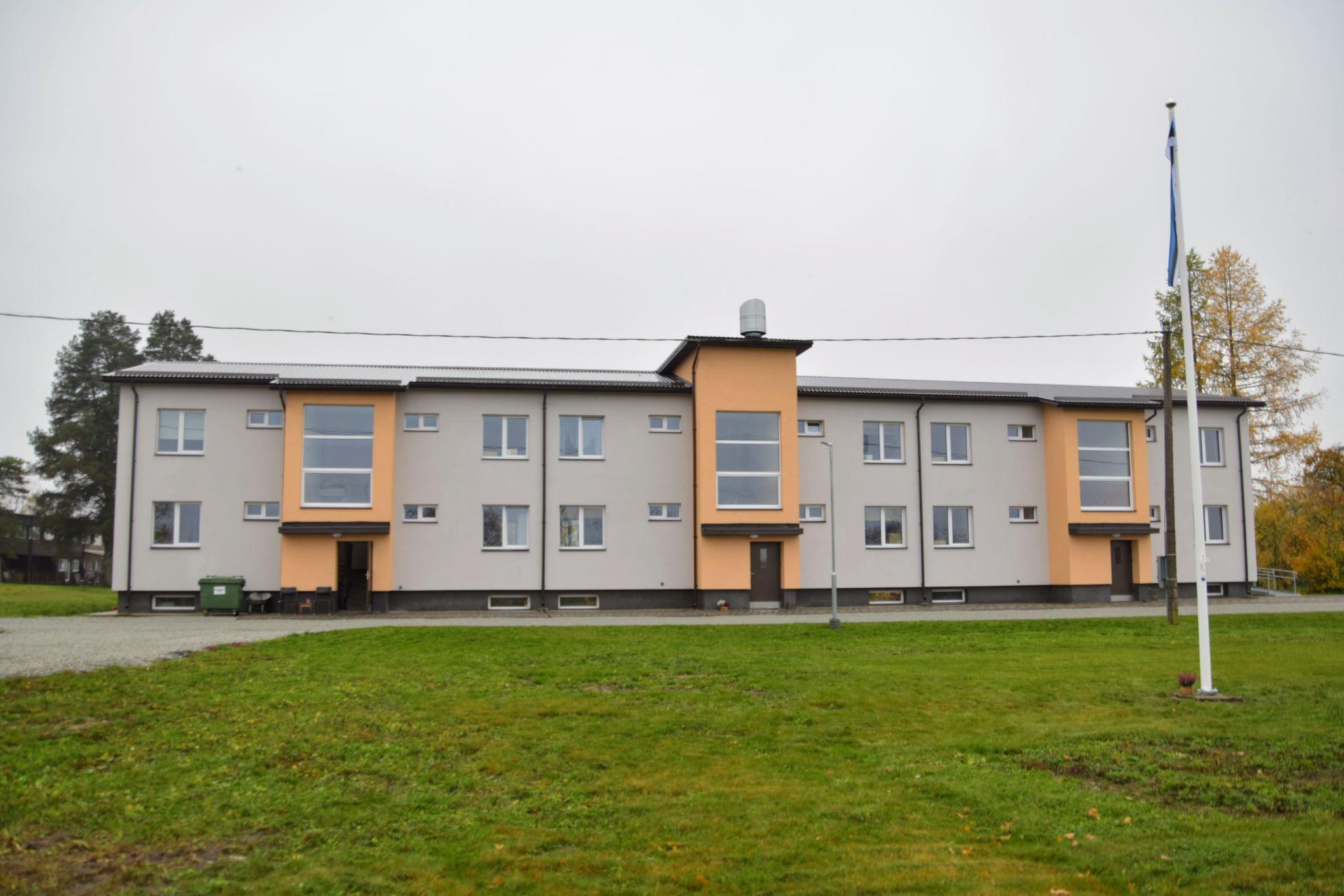 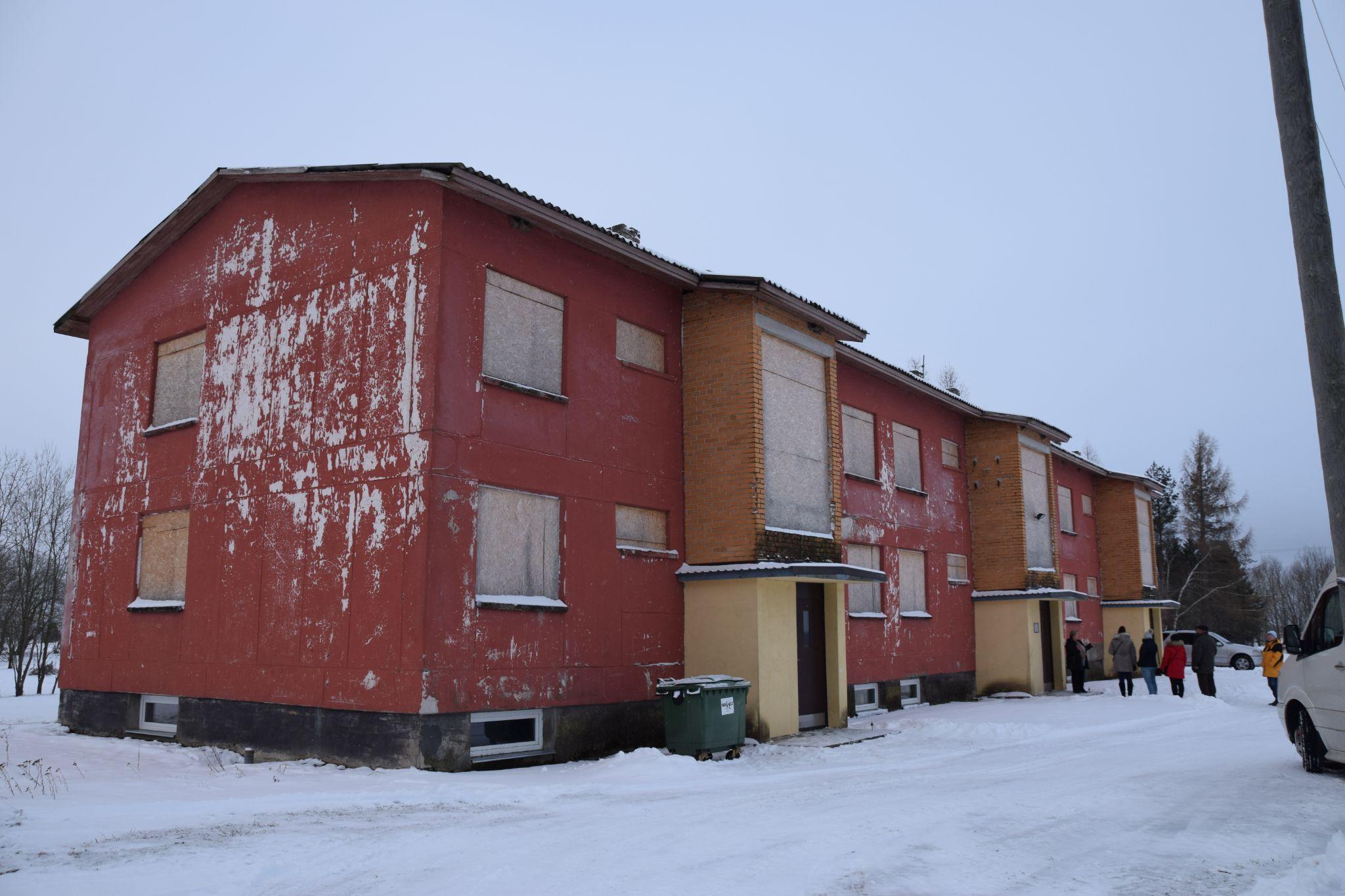 Sõmeru Looduse- ja Tehnikamaja - MTÜ “Sõmeru Start”
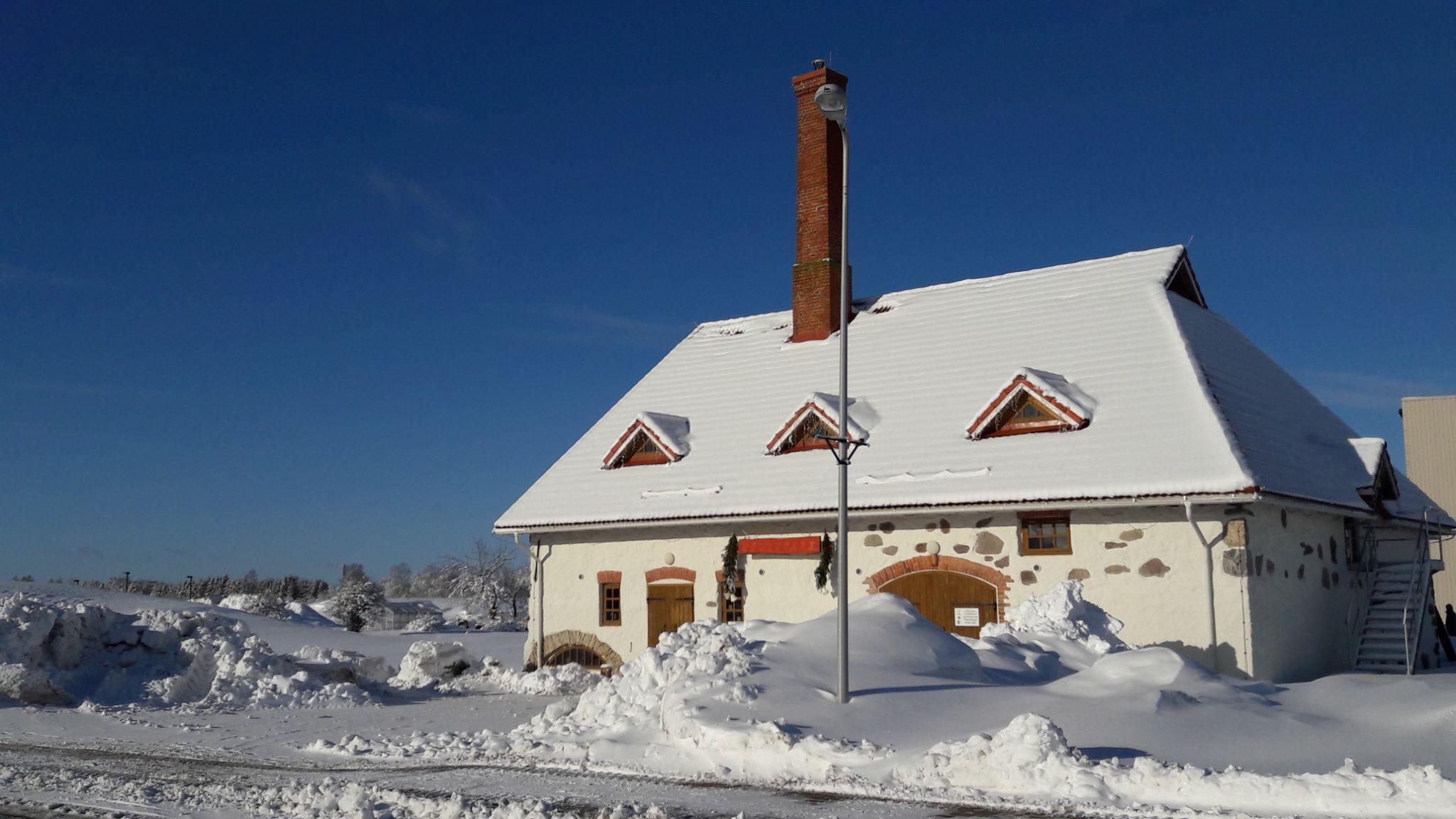 Kunda pump track - Viru-Nigula Vallavalitsus
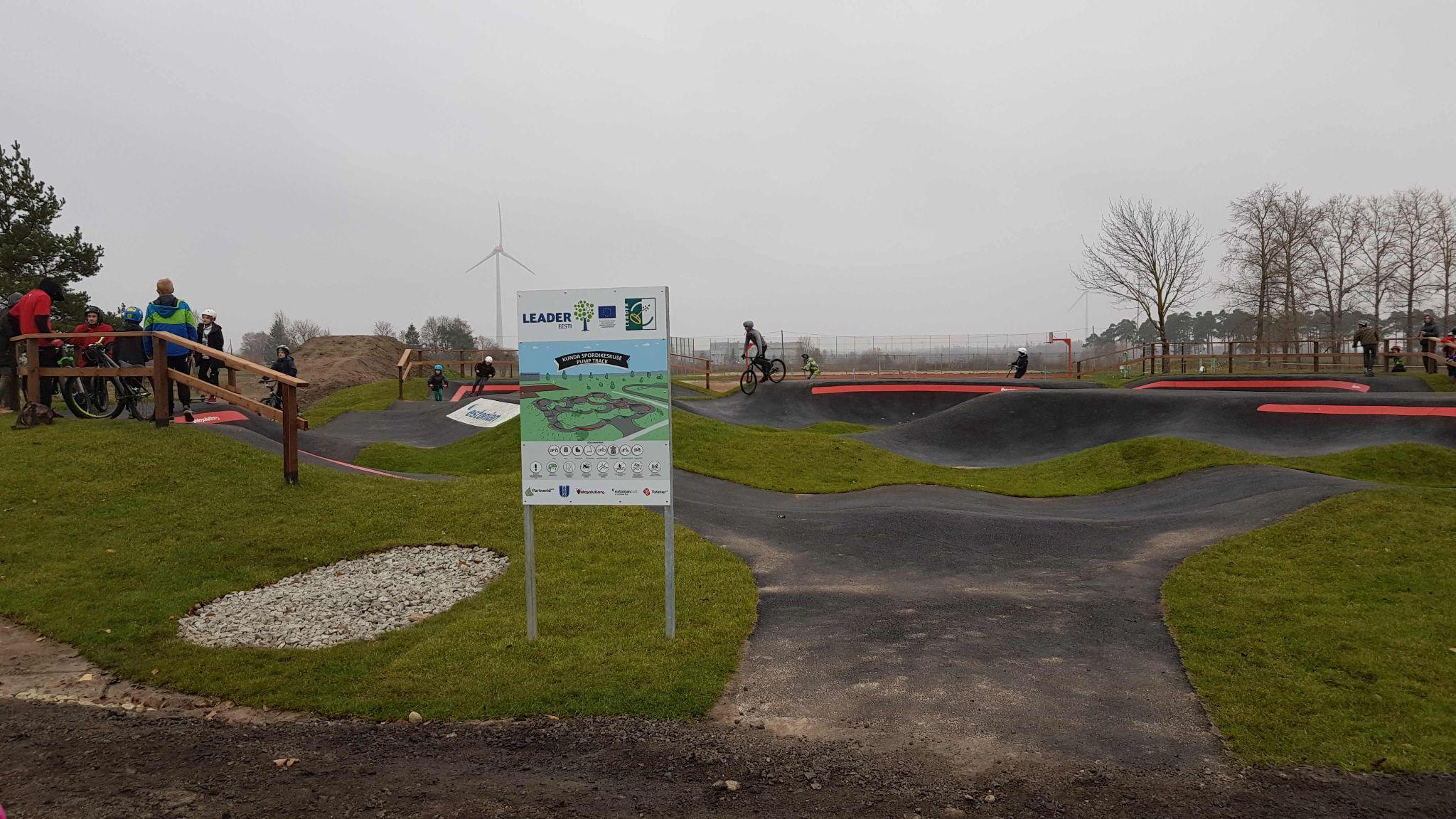 Sõmeru Maaelufestival - Rakvere Vallavalitsus
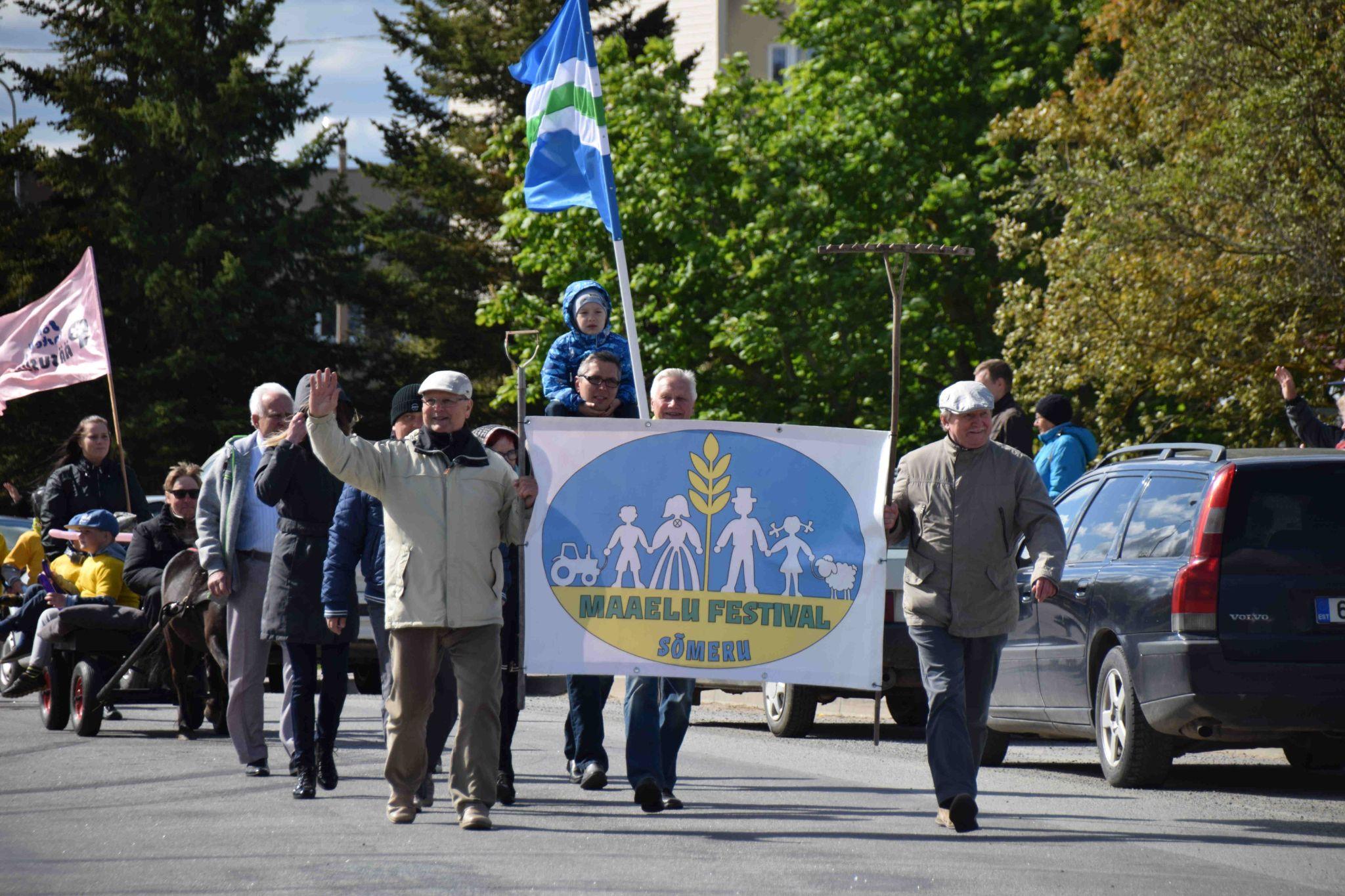 Noorte seikluse ja tervise projektid - MTÜ “Sõmeru Start”
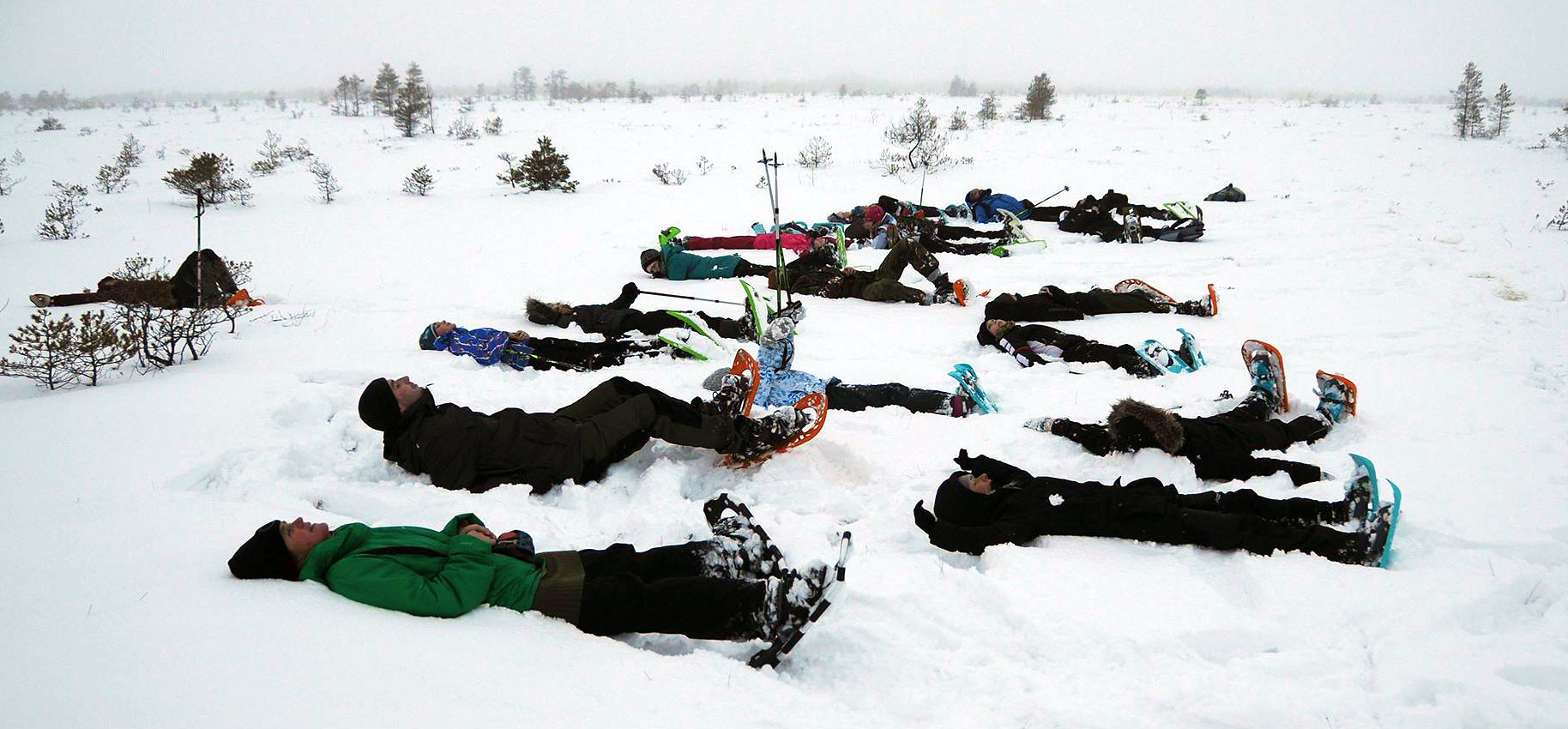 Lontova seikluspark ja puhkemaja - OÜ TT Lontova
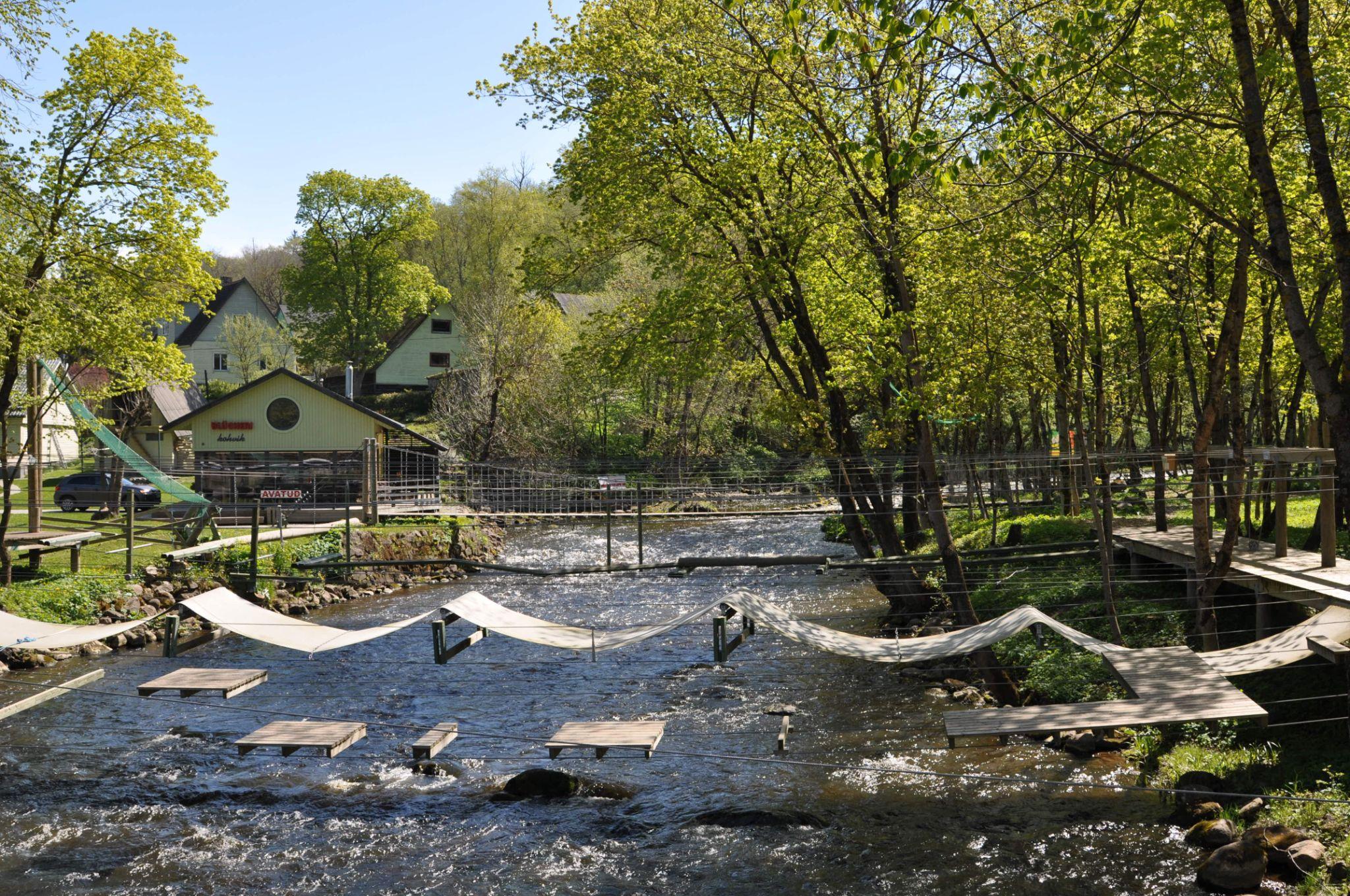 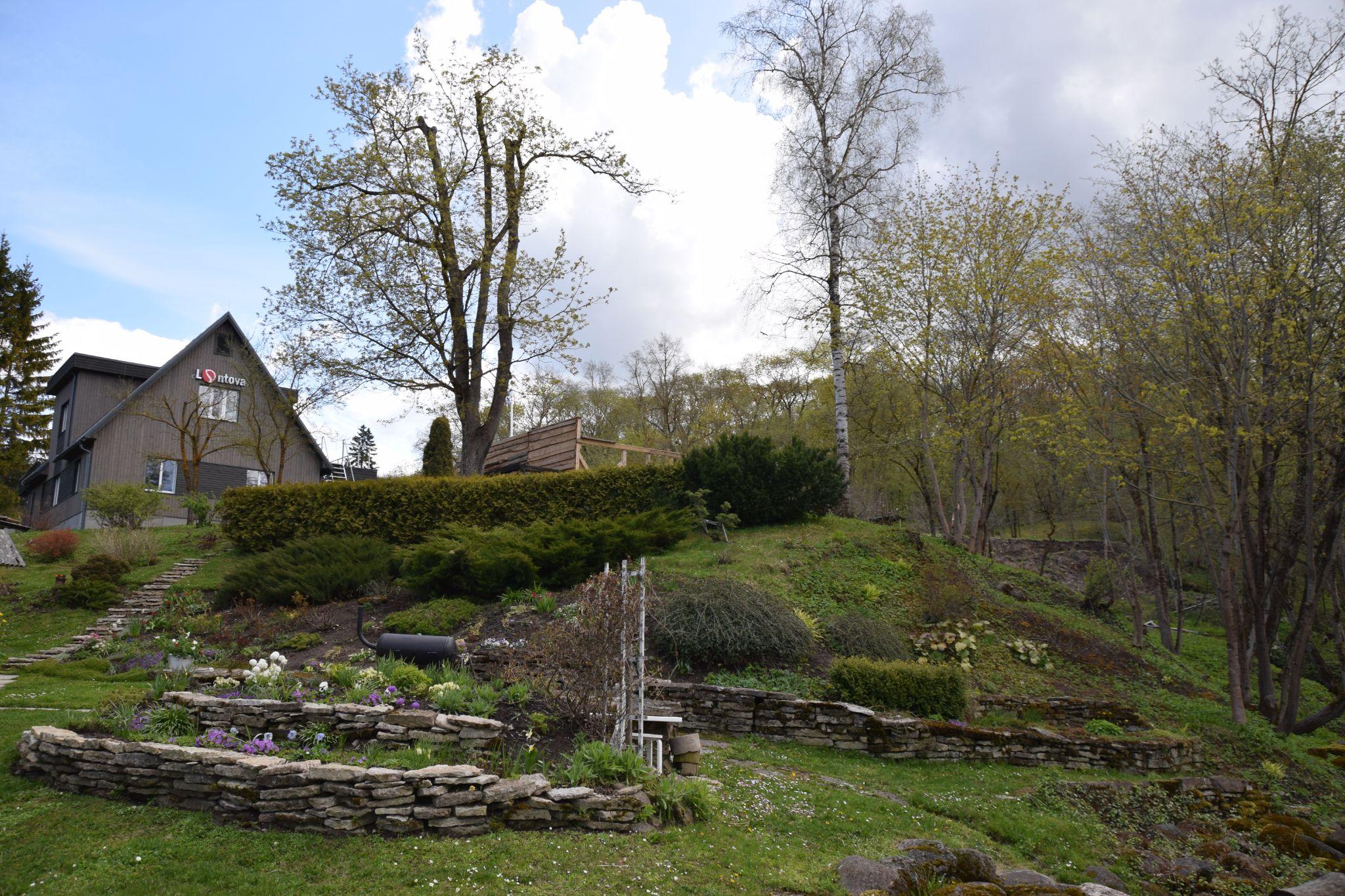 OÜ Lammasmäe Puhkekeskus
Luksuslik telkmajutus
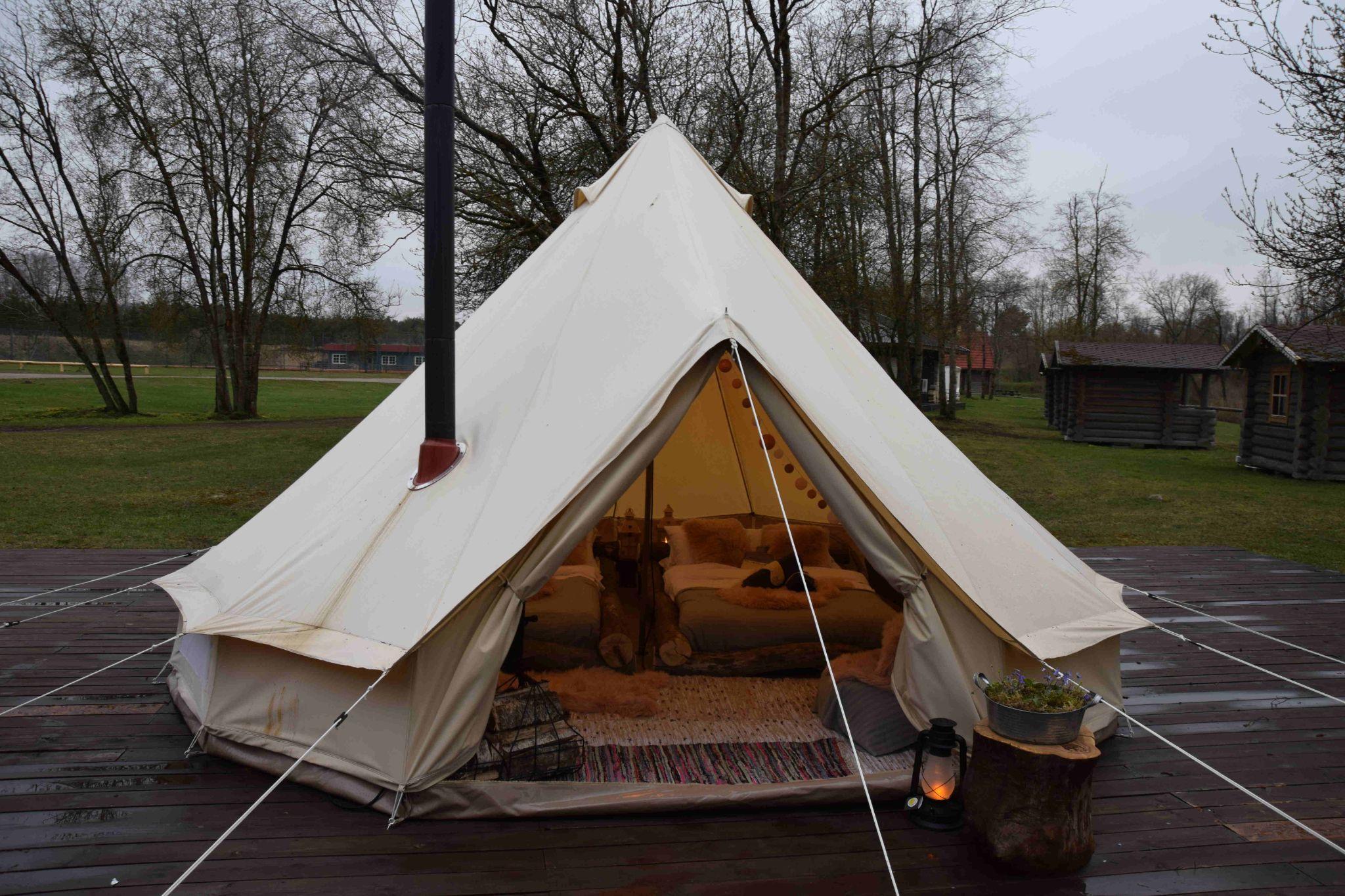 Olmehoone
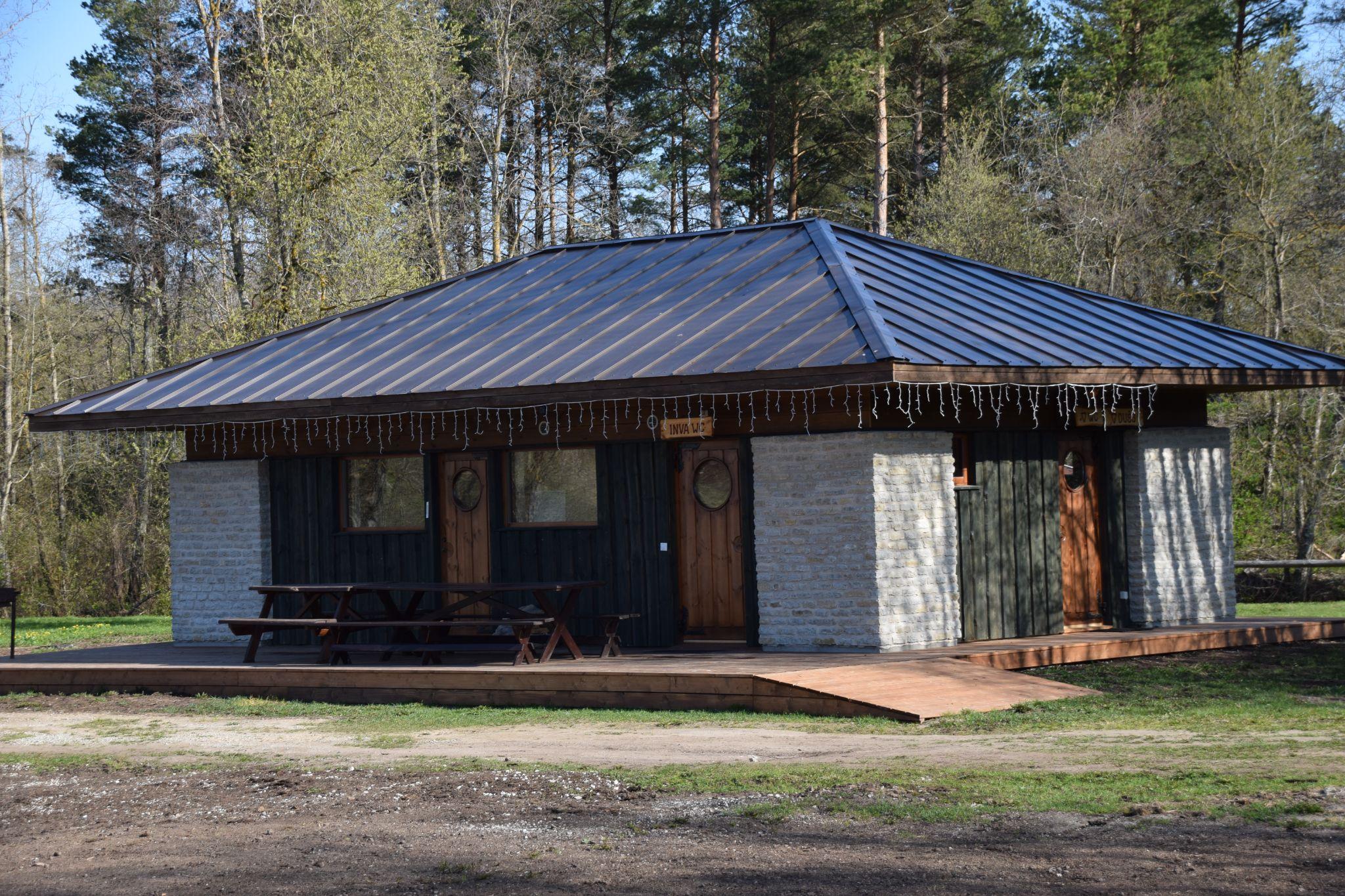 Grillkoda - Hiiemäe OÜ
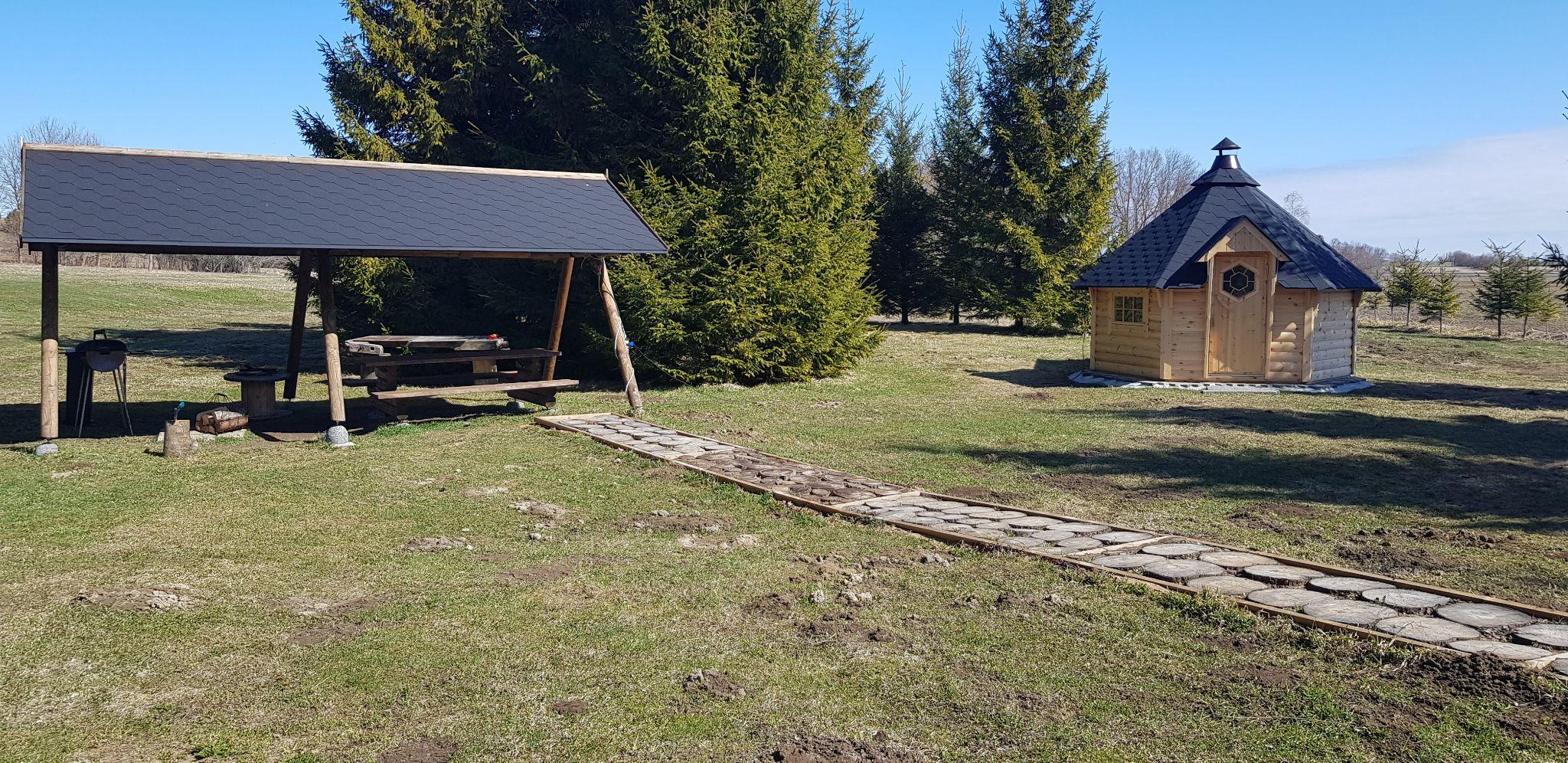 Hobukaarik - OÜ Art Dessert
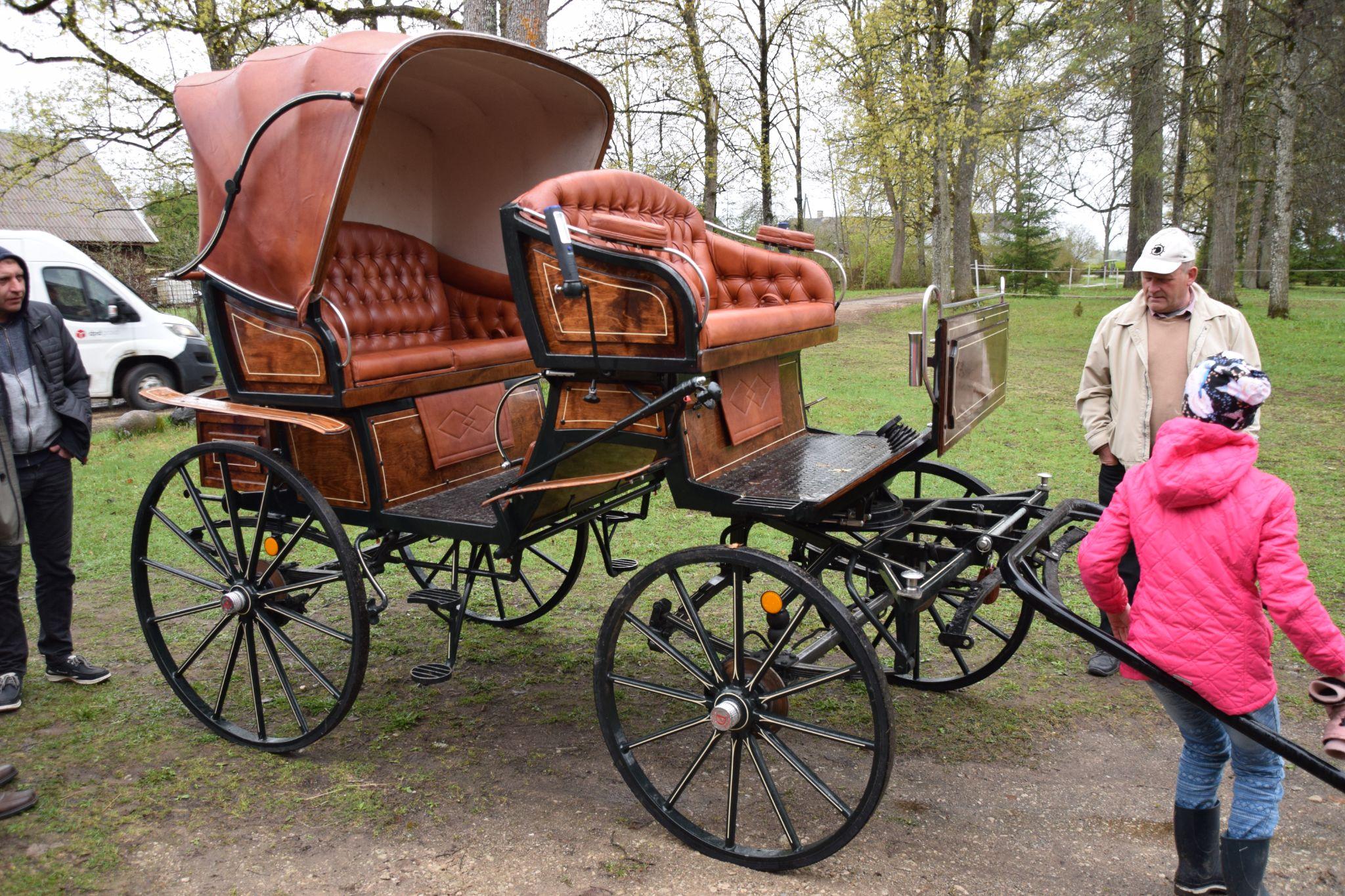 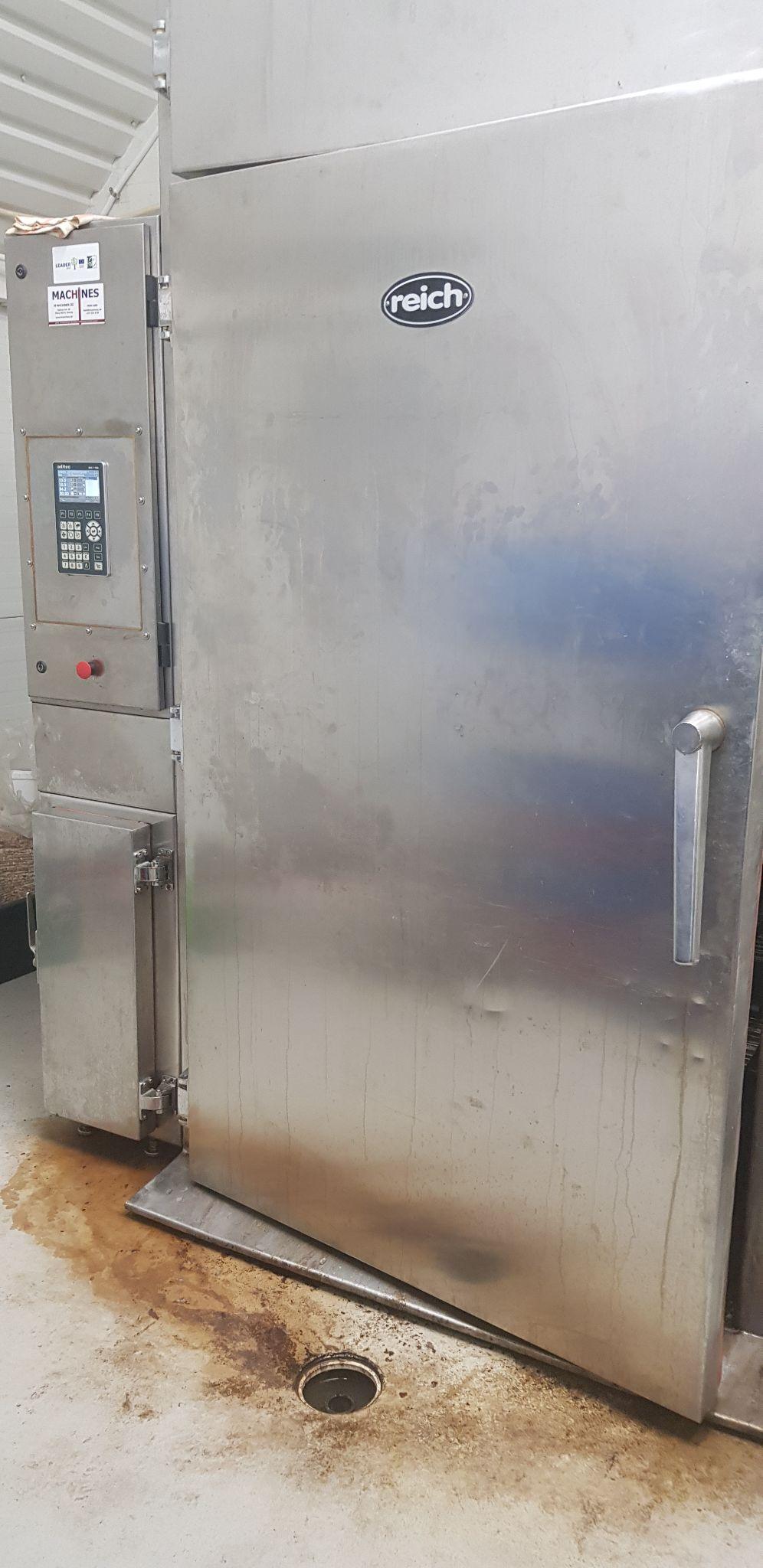 Nööpaugumasin - OÜ Lõnga Liisu
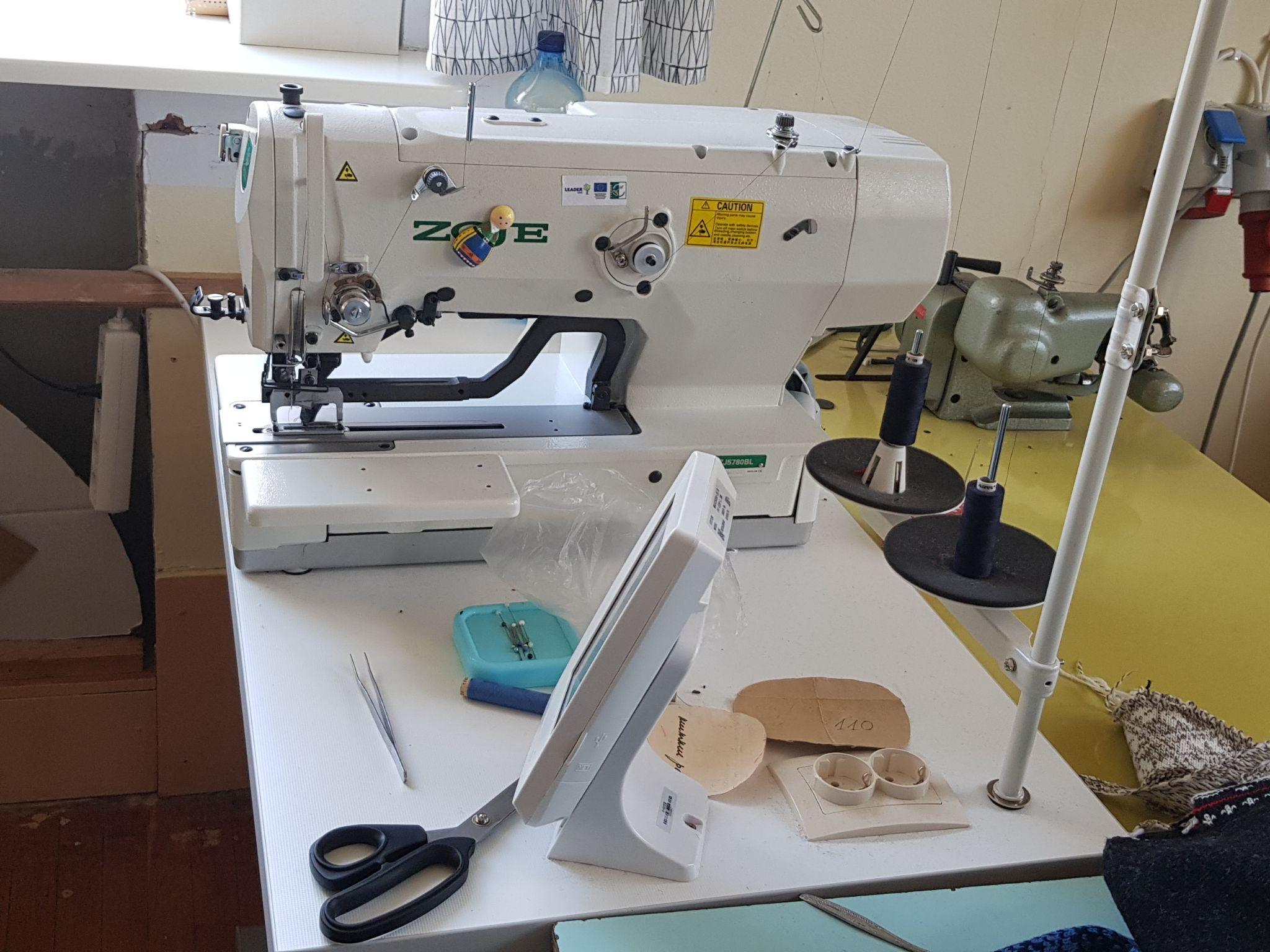 Suitsukamber- Täru Lihatööstus OÜ
Vladislav Koržetsi kalatoitude koolitus Mahu rannas
Ants Uustalu linnulihatoitude koolitus Ööbiku gastronoomiatalus
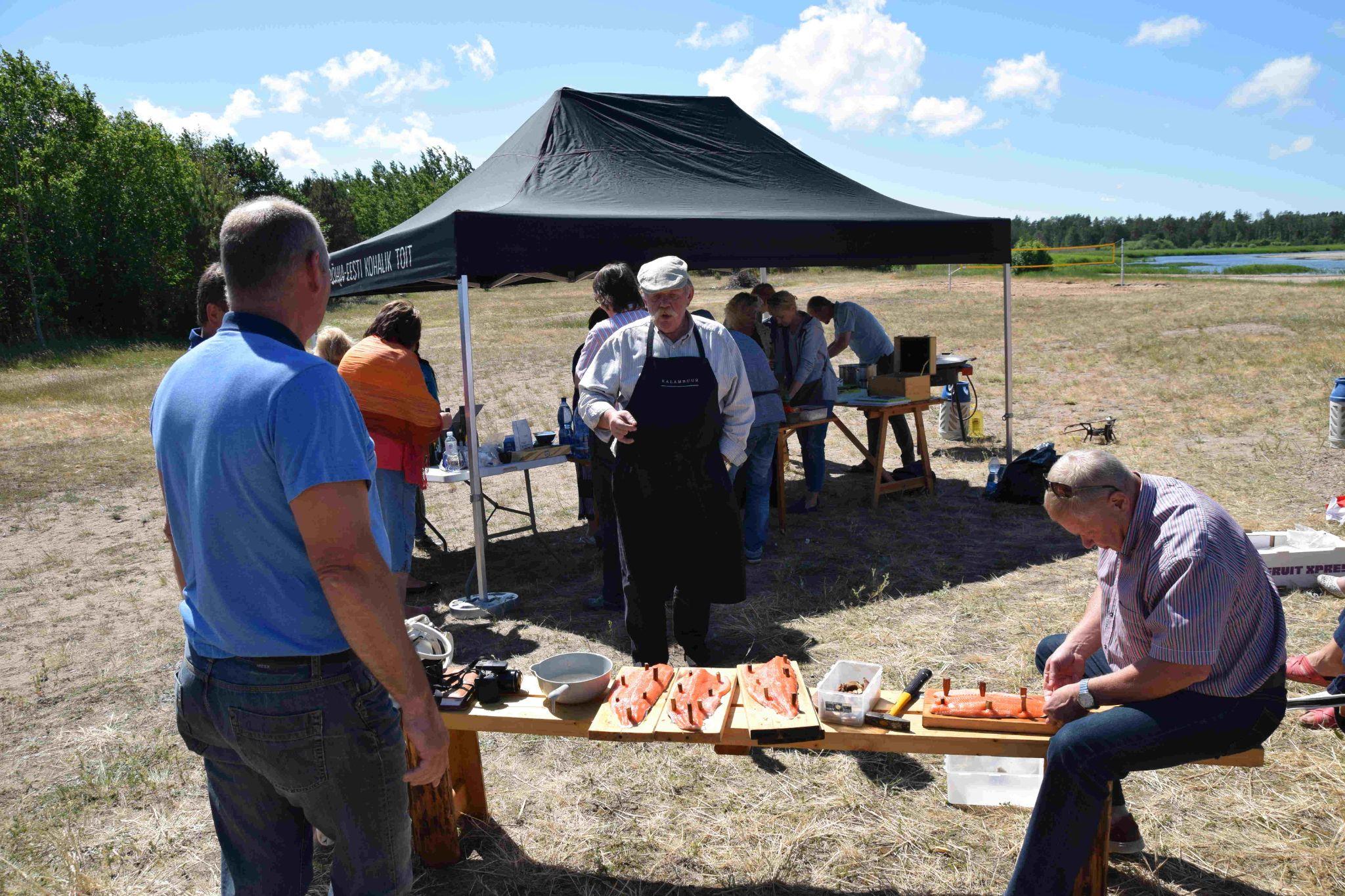 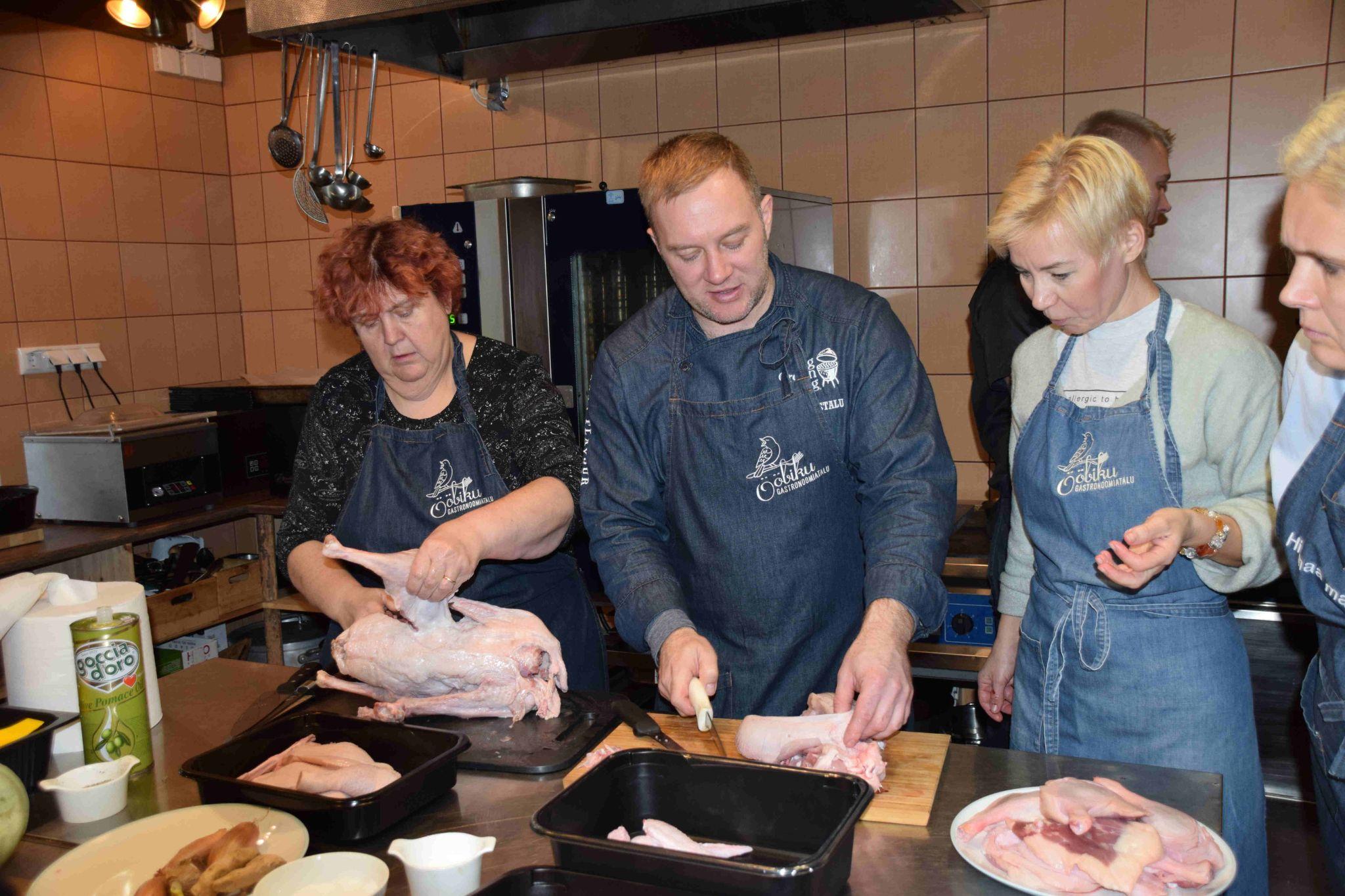 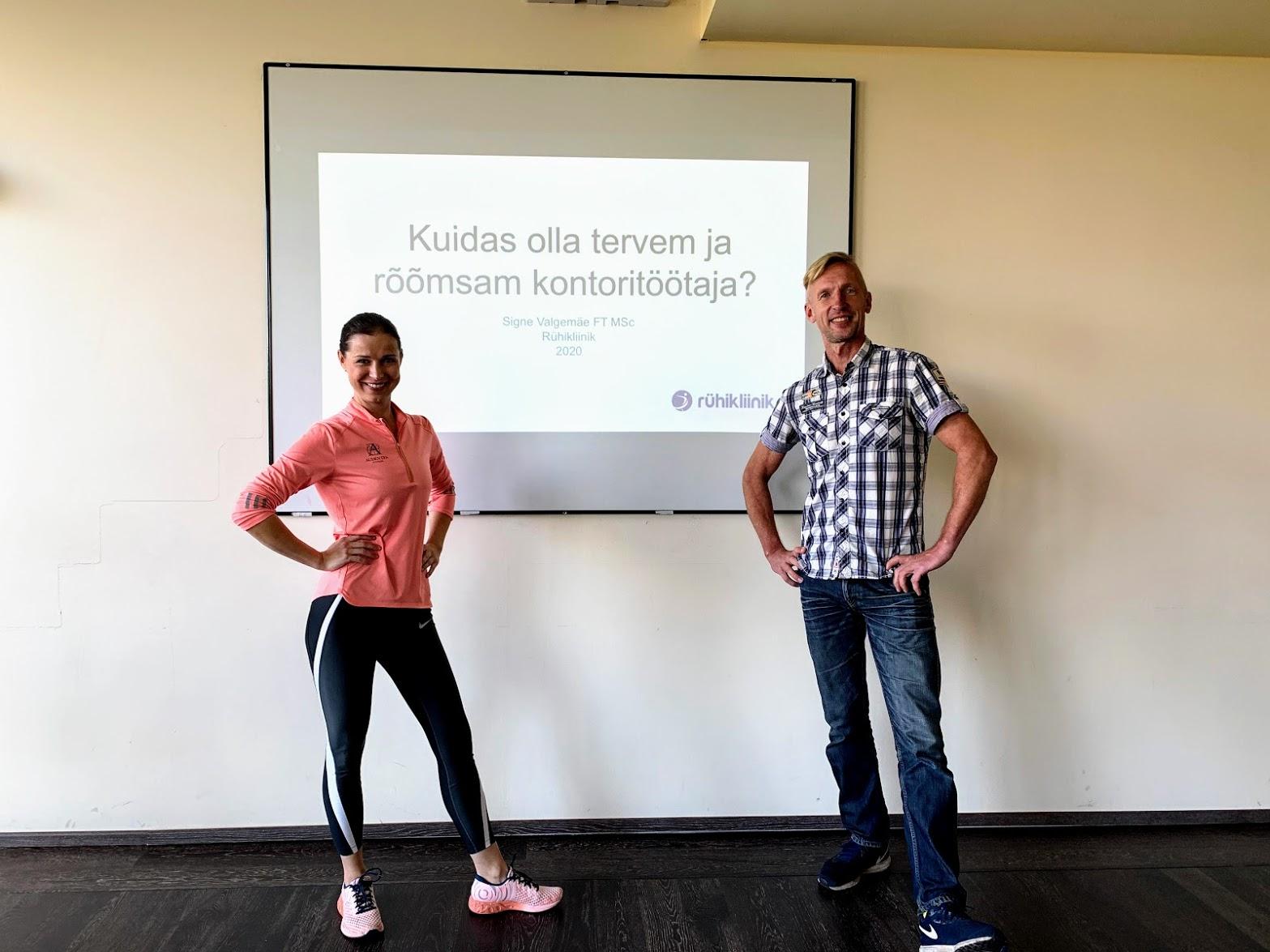 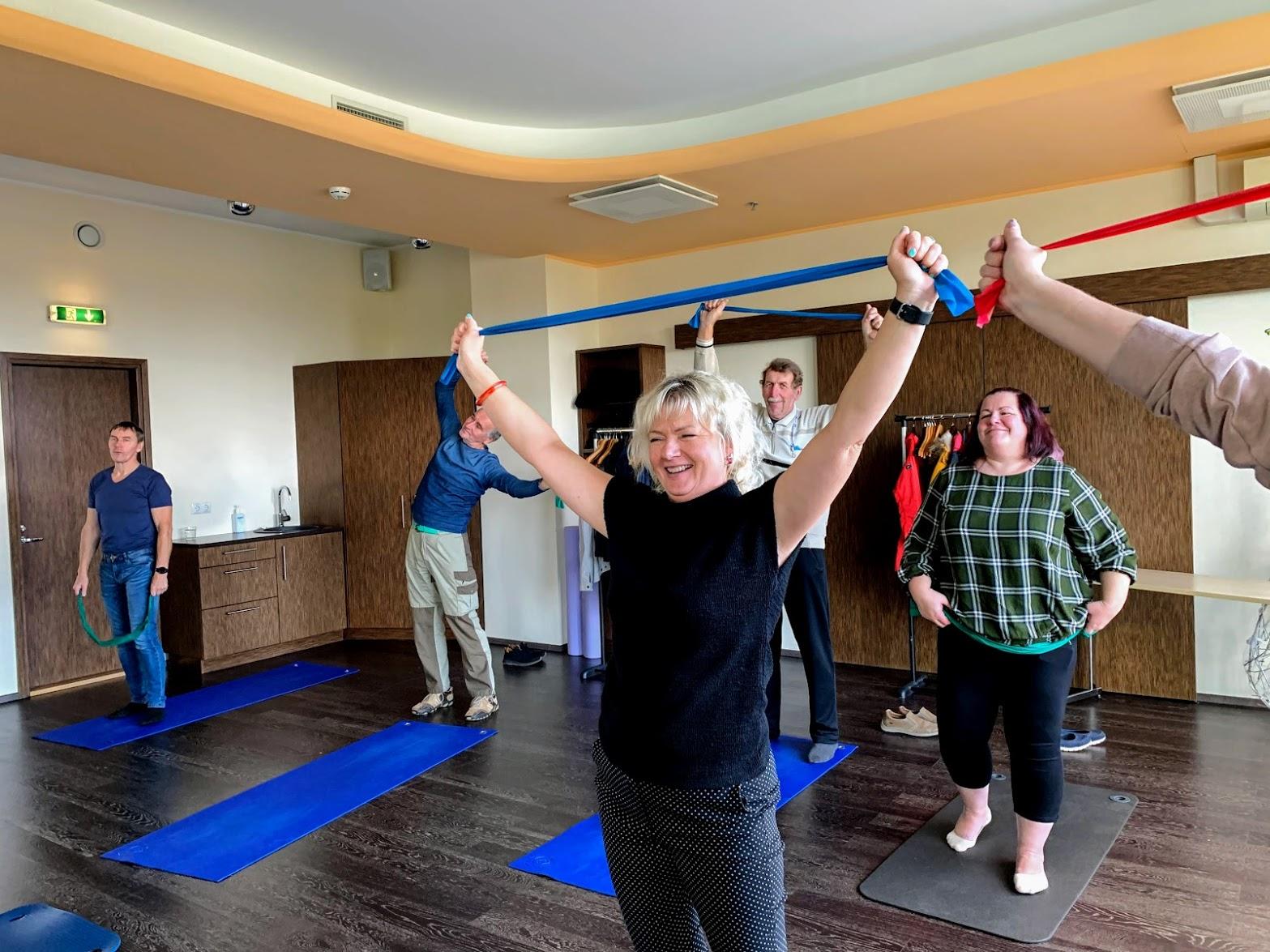 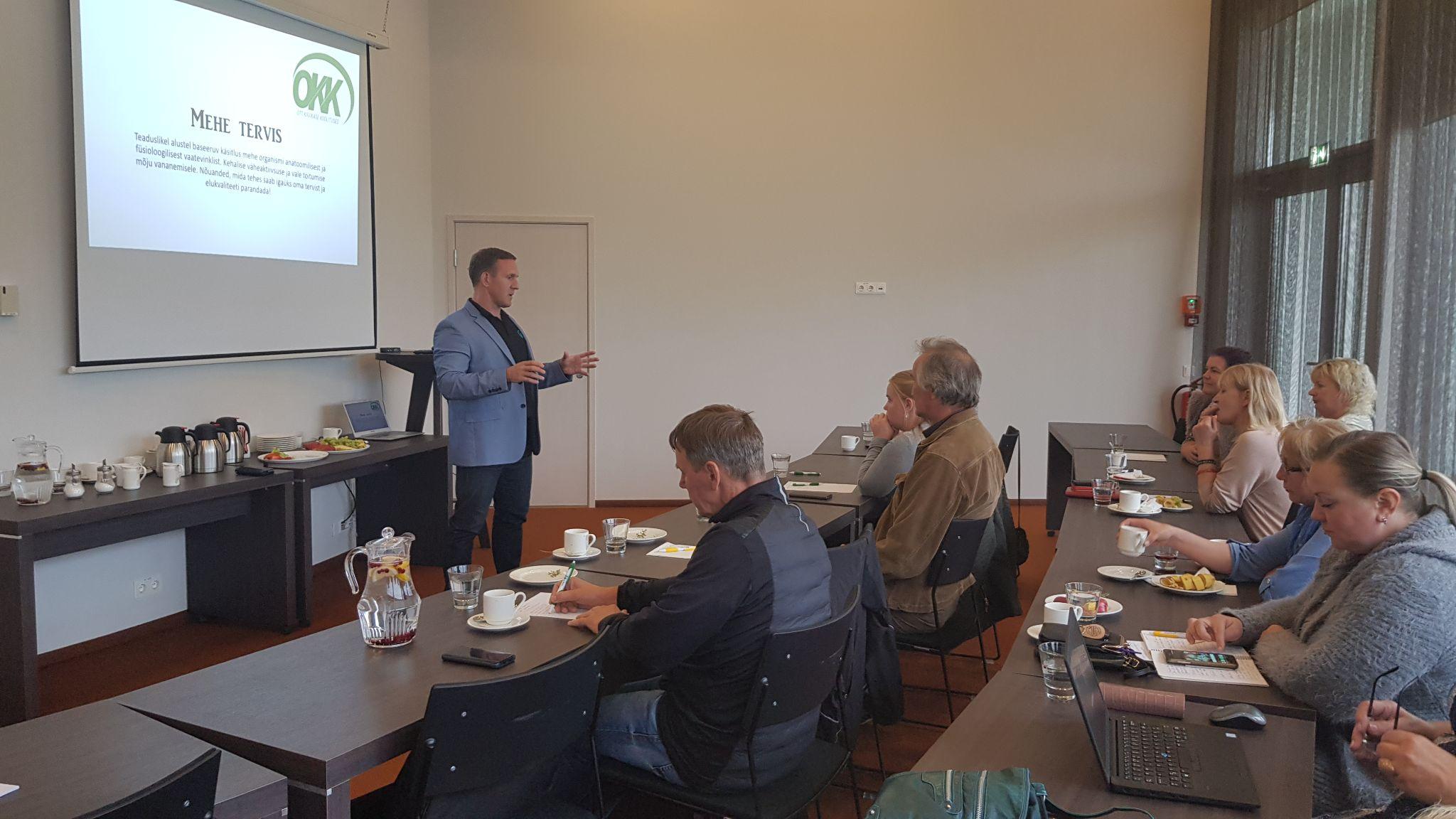 Ühisprojekt “Et töö ei tapaks tegijat” õpitoad
Rahvusvahelised noorte koostööprojektid
Amaze Me Leader
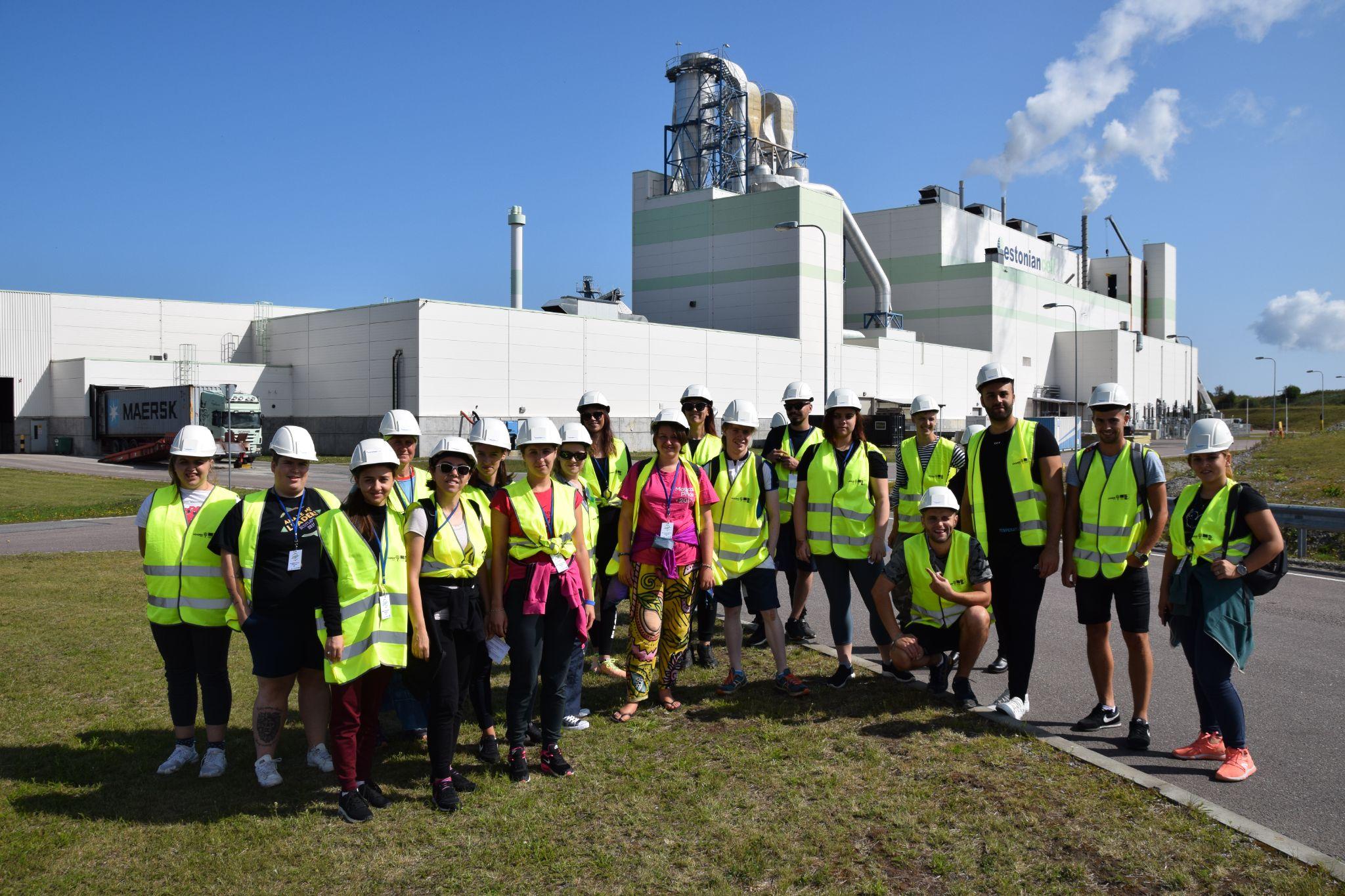 YEAH
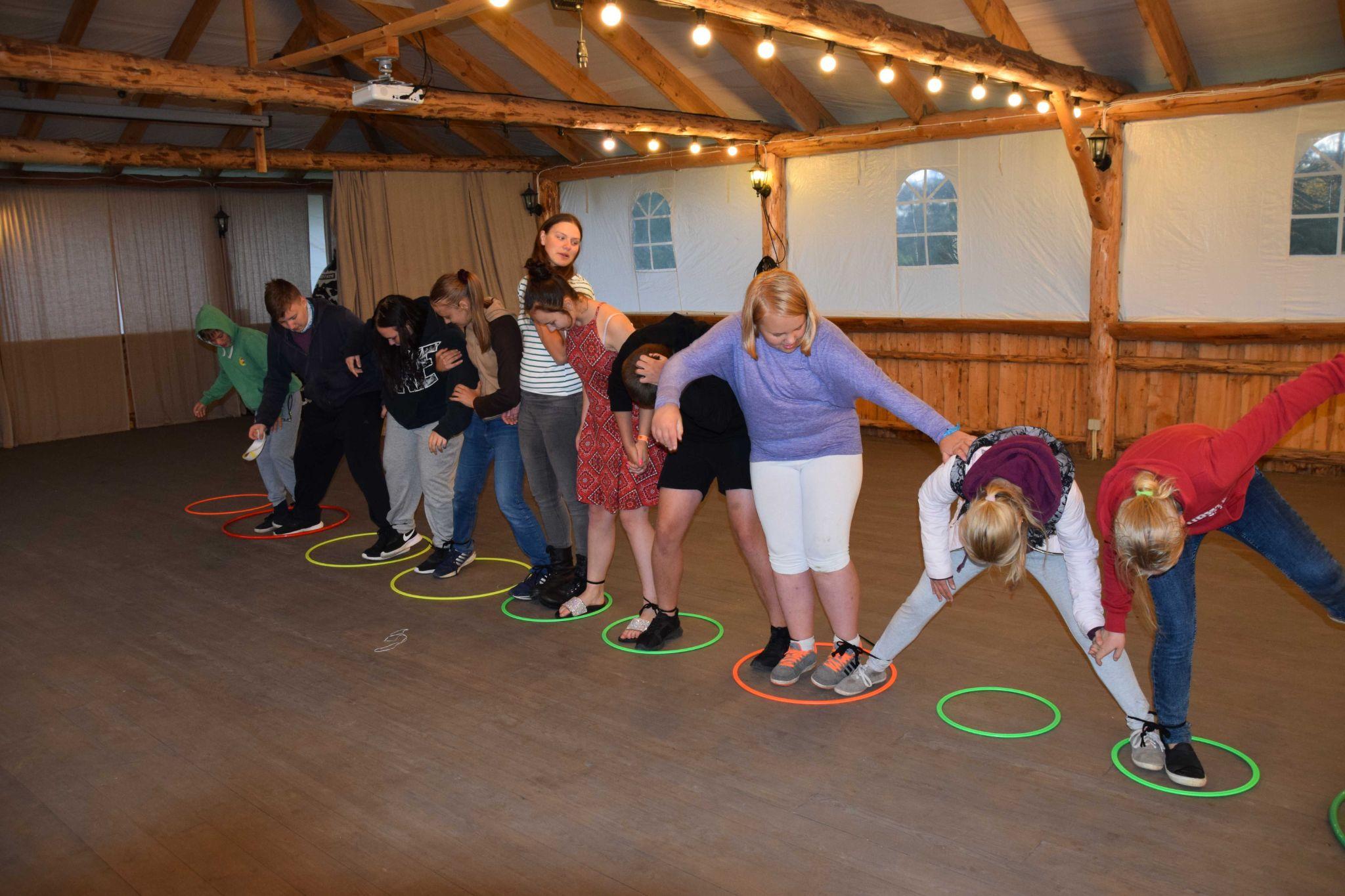 Pealinnast Piirilinna
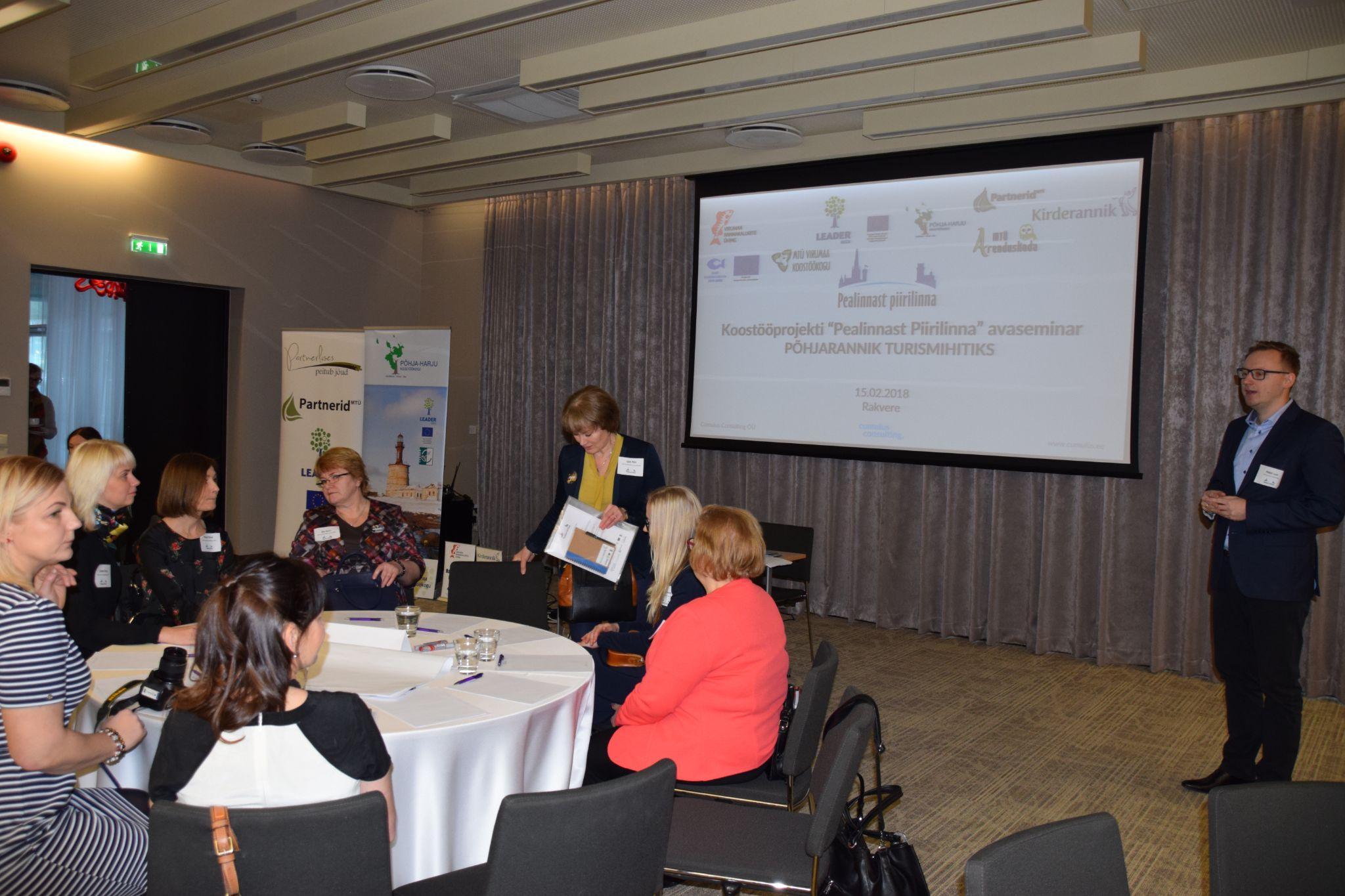 Eesti-sisesed koostööprojektid
Põhja-Eesti kohalik toit
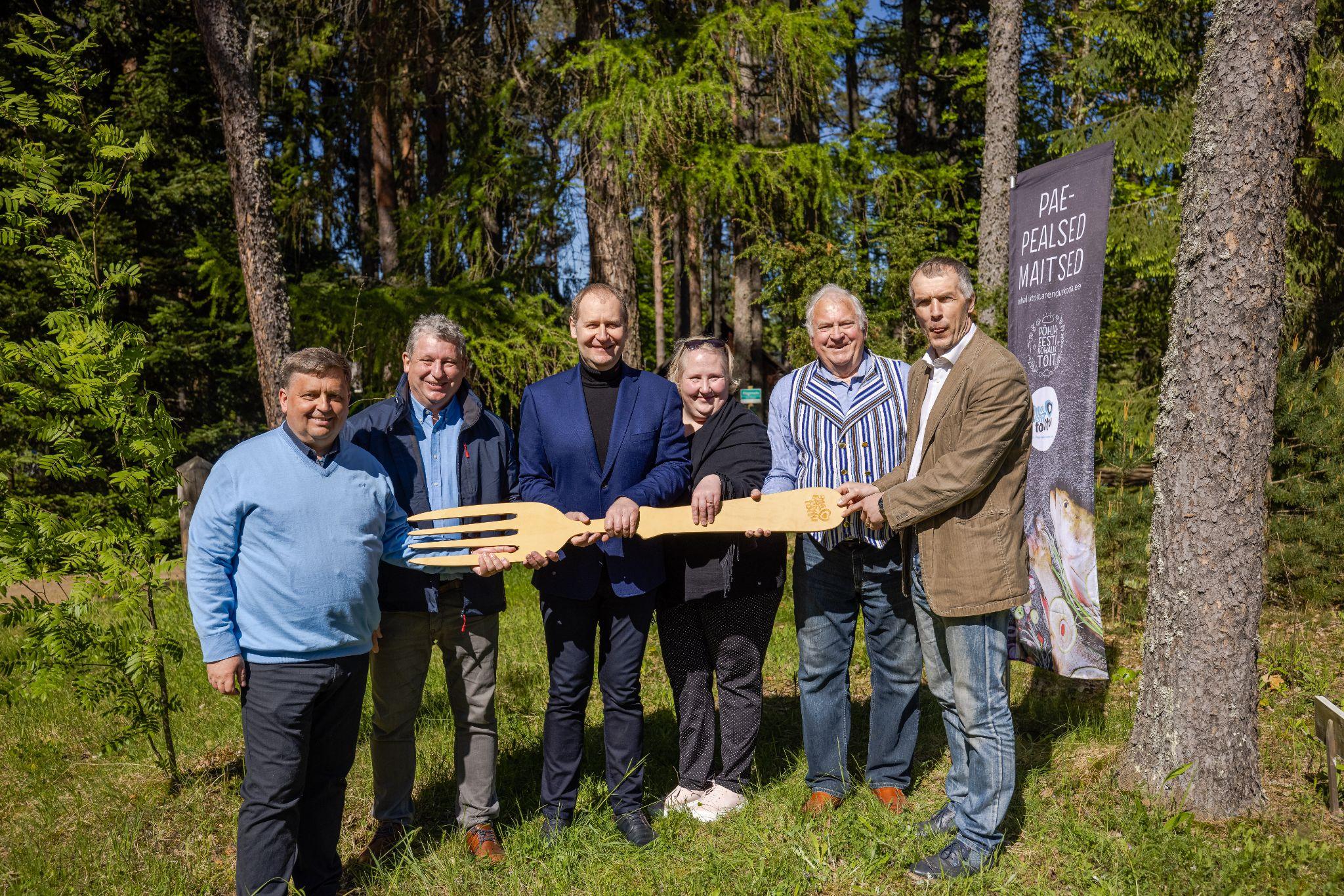 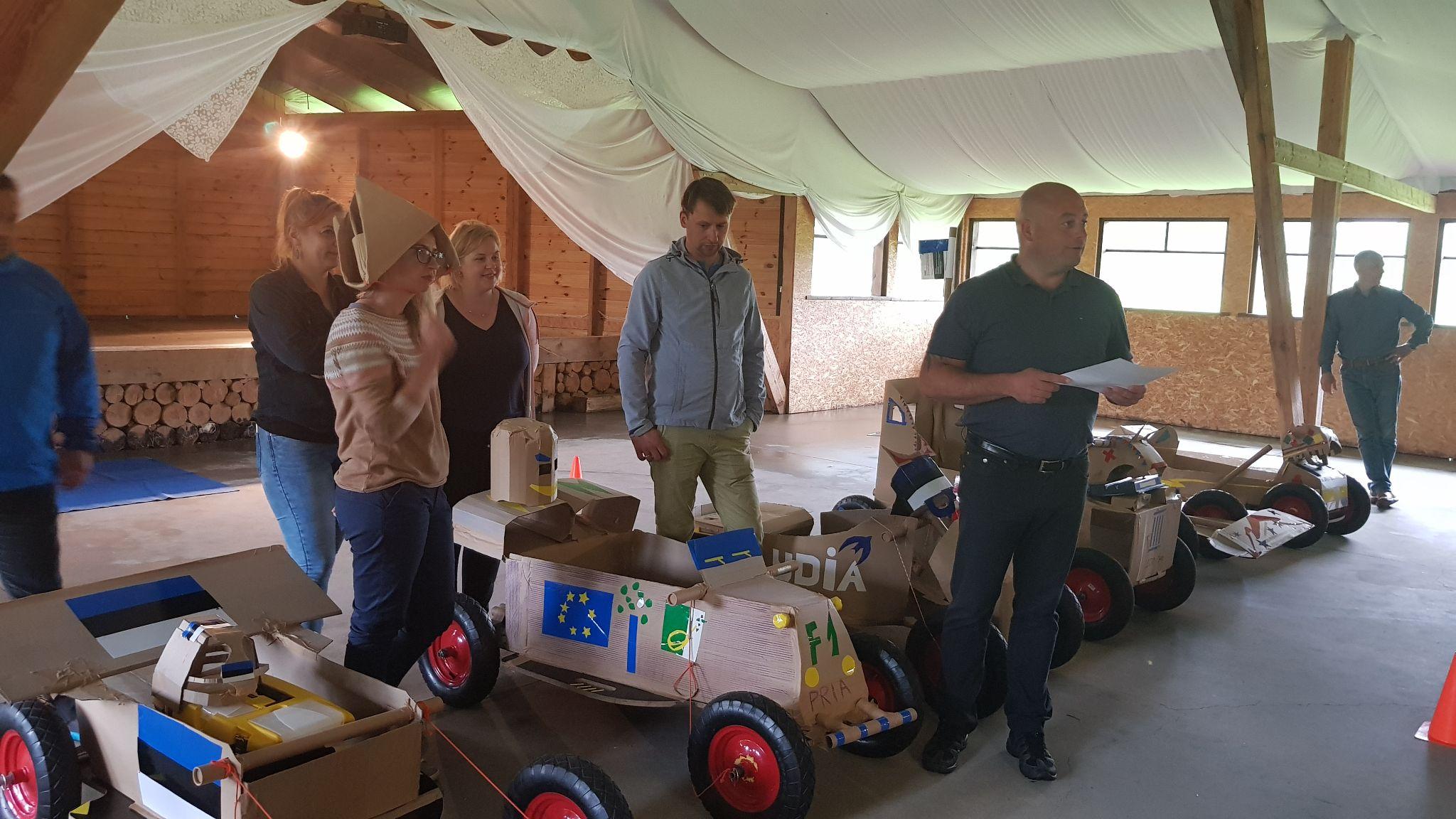 Viru Leader võrgustiku tugevdamine
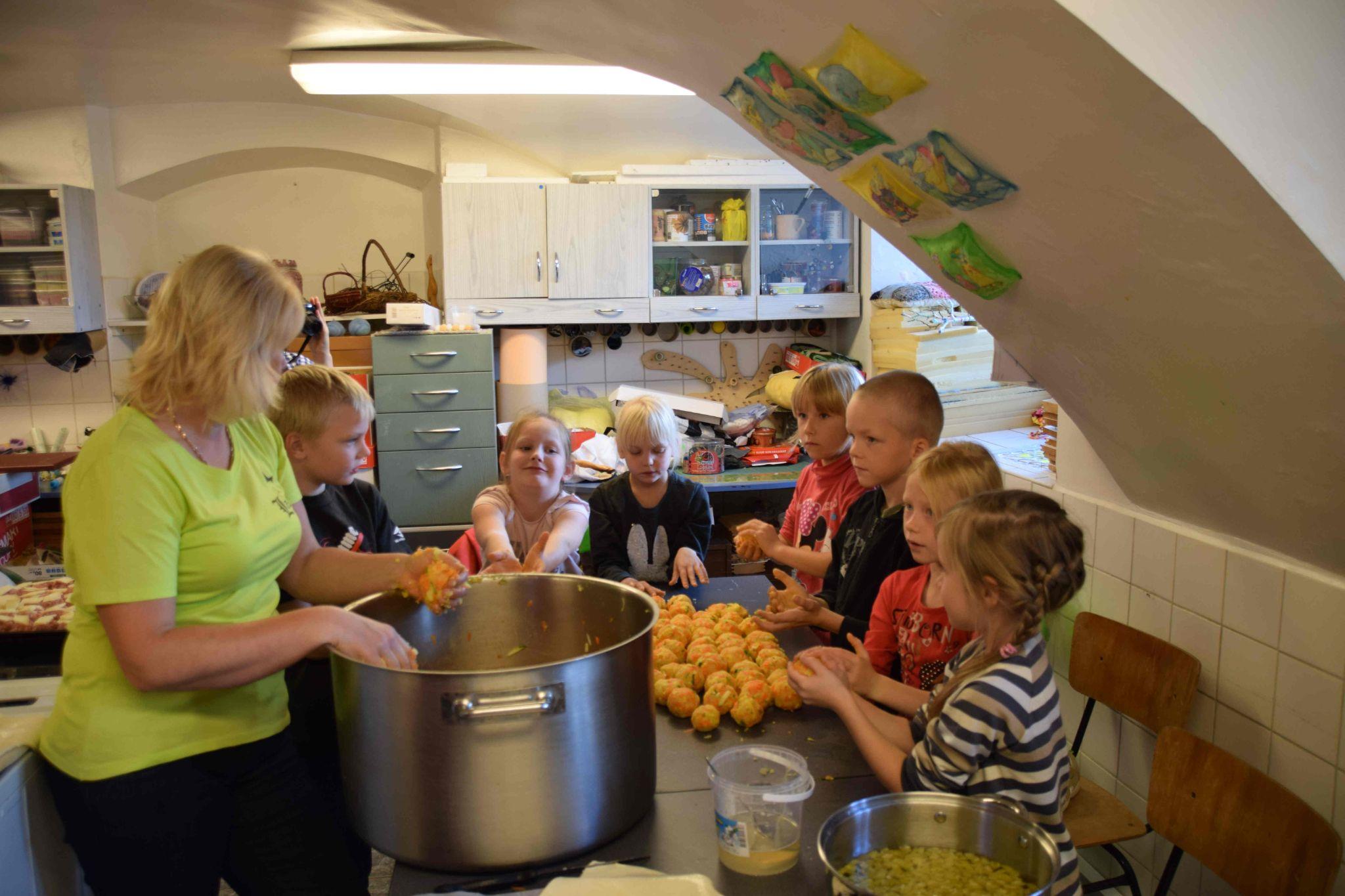 Kohaliku toidu päevad lasteasutustes
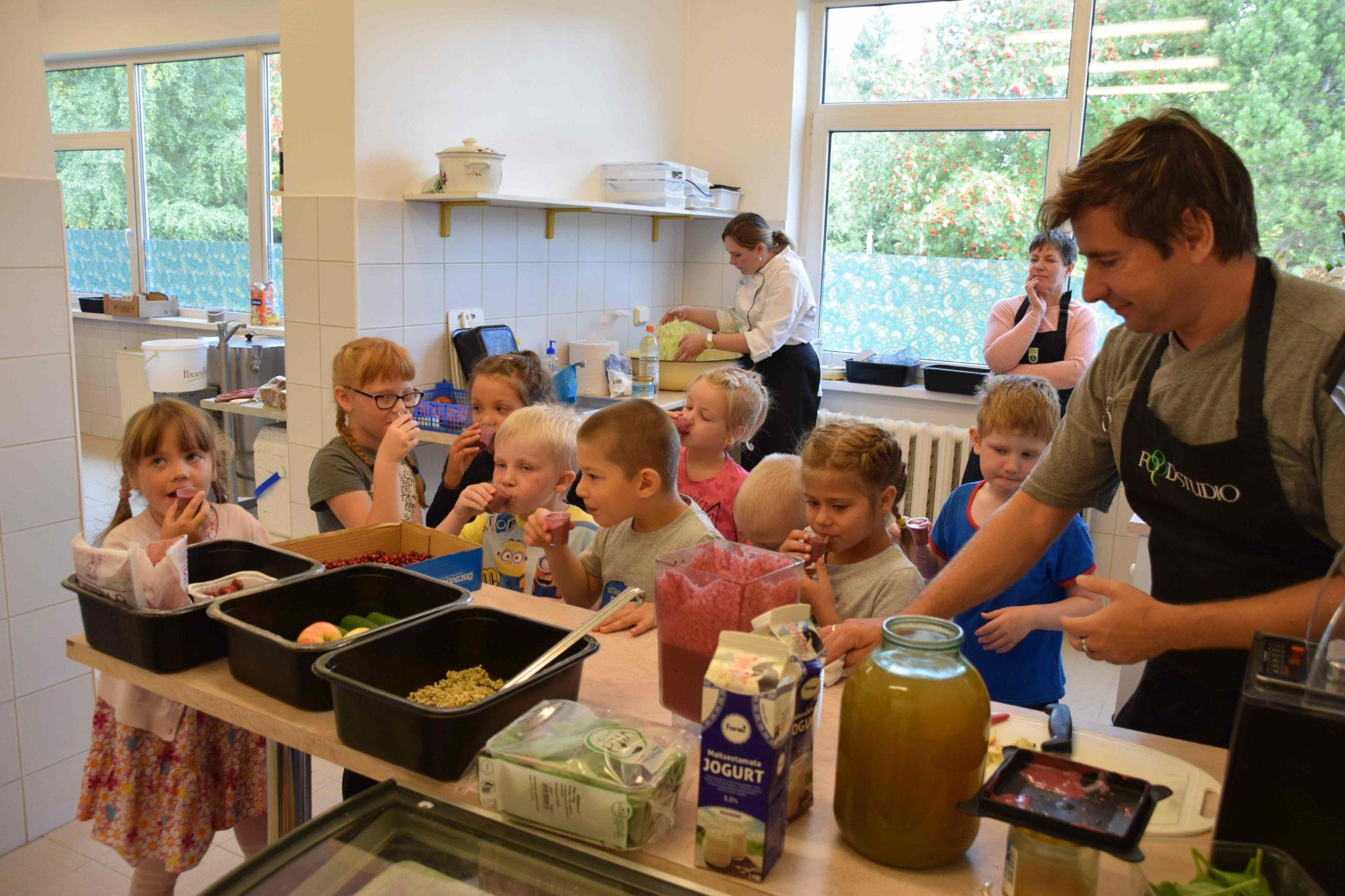 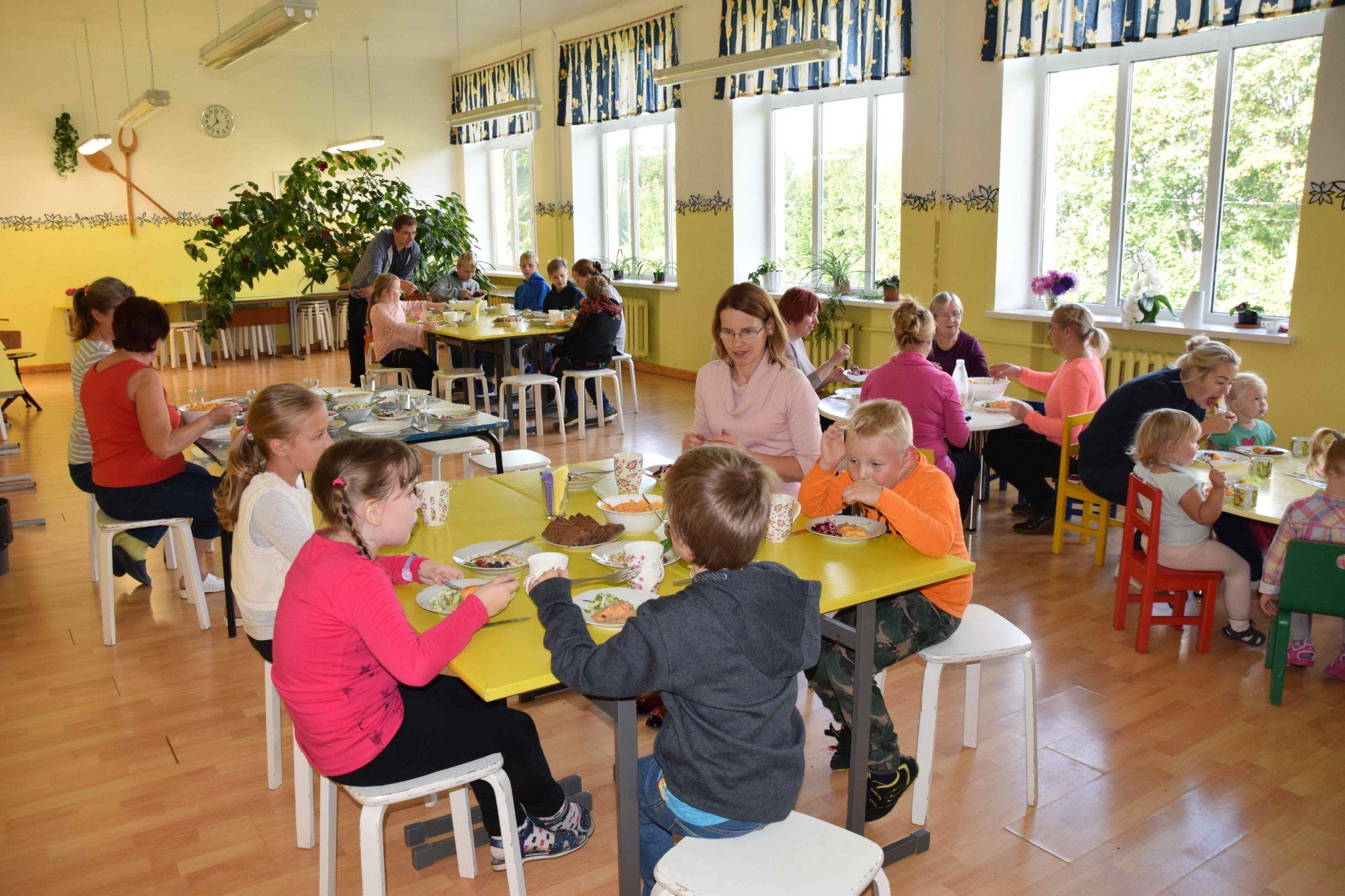 Täname kuulamast!